№182 орта мектебі бойынша оқу жылындағы оқушылардың информатика пәні бойынша мониторингі
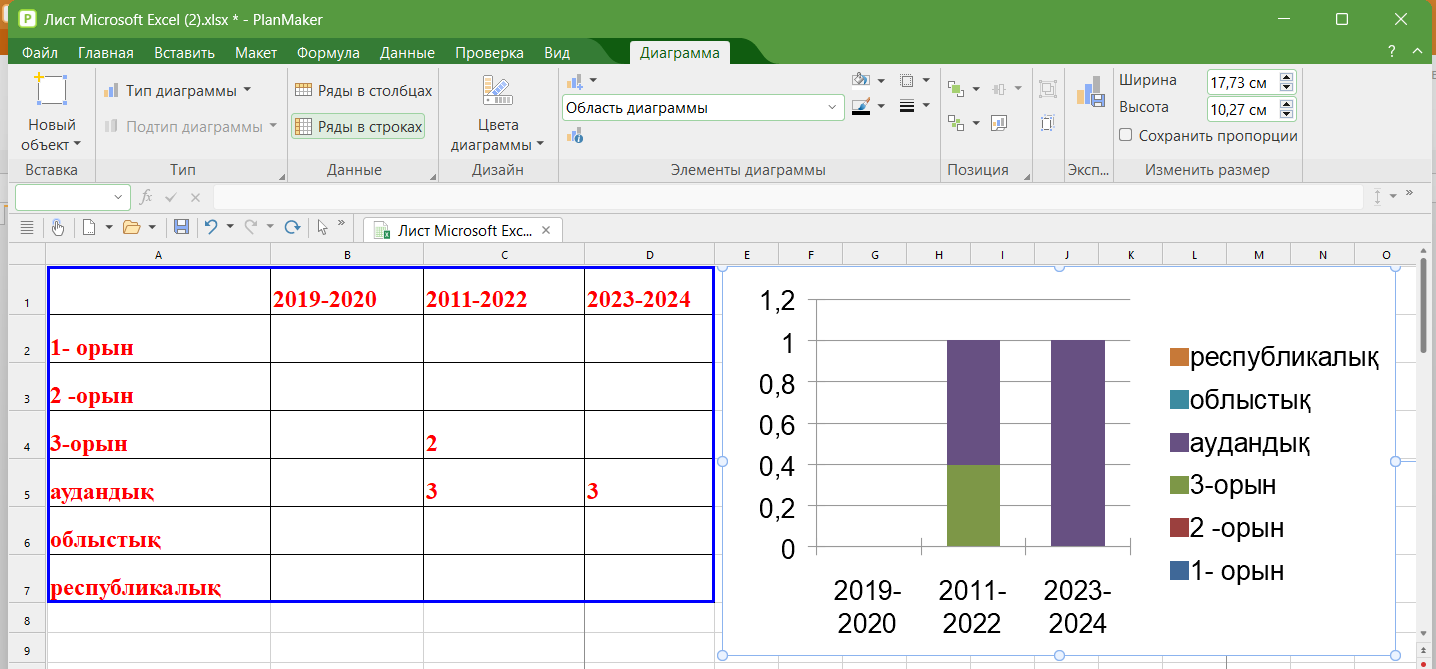 №182 орта мектебі бойынша оқу жылындағы ңинформатика пәні мұғалімінің мониторингі
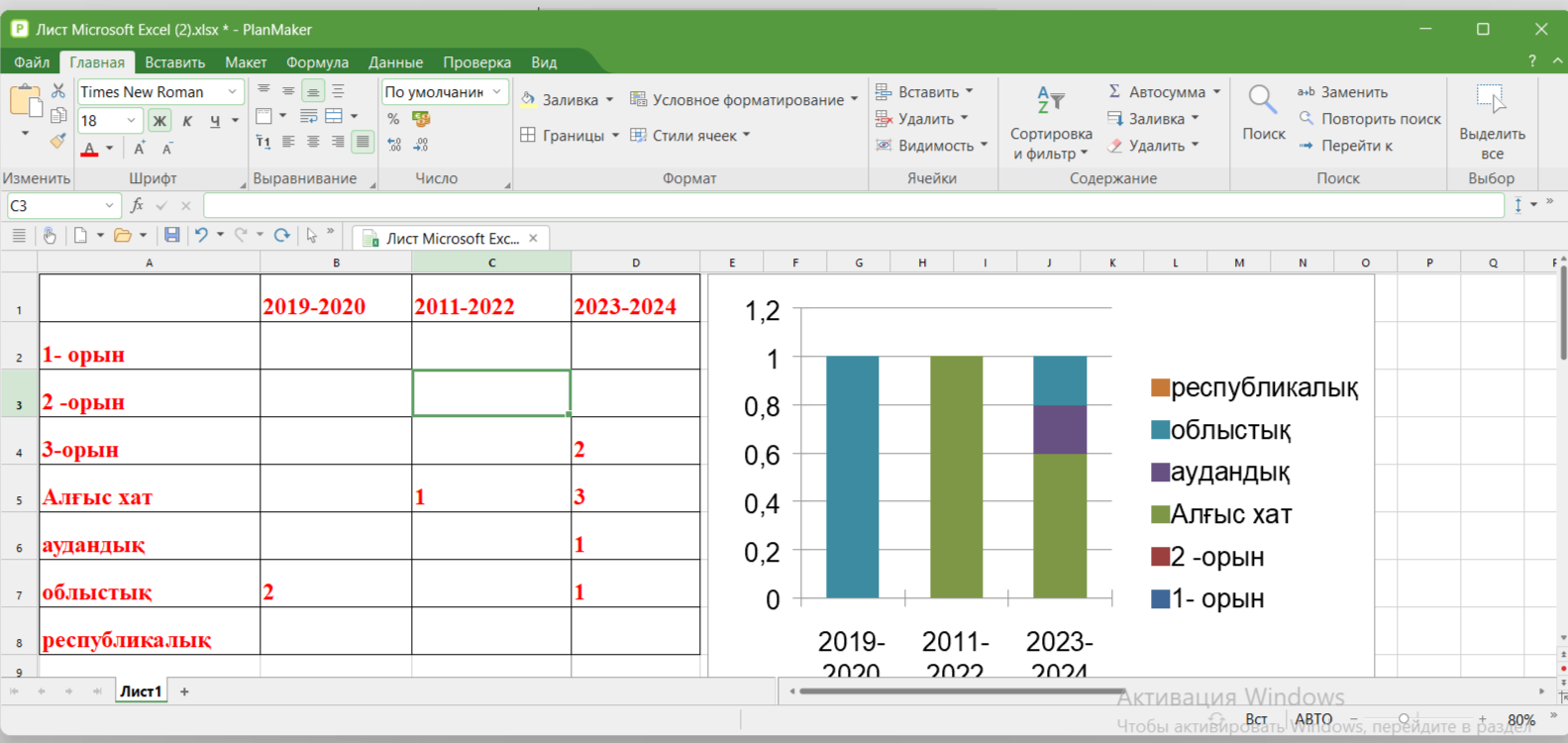